Student Immigration & Advising
By: Hailey Dady
Student Visas
F-1: I-20
Most Common
Self/Family Funding
J-1: DS-2019
Exchange Students 
Non-Personal Funding 
Example: Purdue or Home Government
Maintaining Status
Full-Time Status
12 credits 
Incompletes and Withdrawal do not count
On-Campus Employment
20 hours per week 
Paid by Purdue West Lafayette
J-1 must submit additional documents 
Off-Campus Employment 
Paid or Unpaid
Must have authorization CPT/OPT 
Keep local address up-to-date
Update information of I-20 / DS-2019
Course Requirements
Full-Time Credits (Fall/Spring)
12 for undergrad
At least 9 credits in a seat
Summer Credits
First Semester – Full-Time Required
CPT Course – If CPT is Approved
Last Semester Requirement 
Classes needed to graduate
At least 1 credit in a seat at Purdue 
Other University Credits
Enrollment confirmation 
Official Transcript
SEVIS Registration
Completed by ISS 
Each Fall/Spring Semester 
Required within 30 days of Semester start
*Student & Exchange Visitor Program
Adding Major / Dual Majors
Must be updated on I-20 / DS-2019
Same semester graduation
Keep at least 1 credit for each major
Minors do not count
Extension
Making progress towards degree
1-year maximum 
Delay Reasons
Change of Major
Original length to short
Reasons for Declined Request
Minors 
Off-campus employment
Students Out of Status 
How much time is left to graduate
Extension
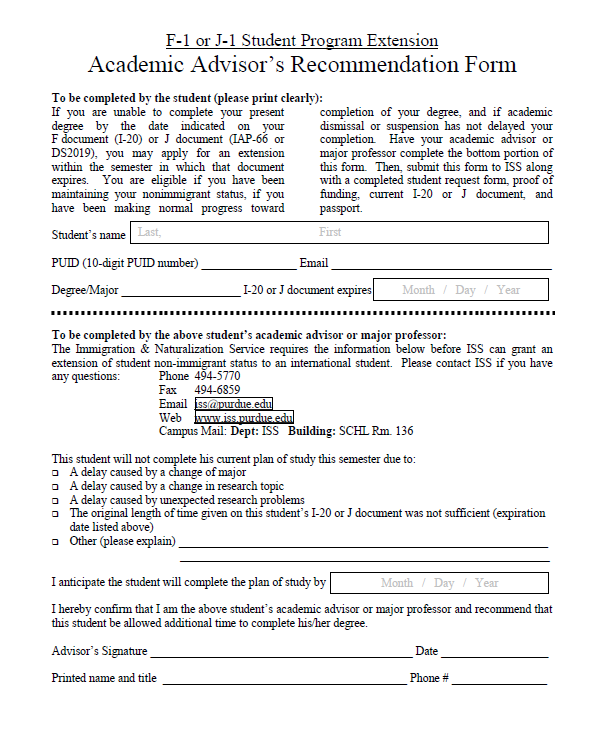 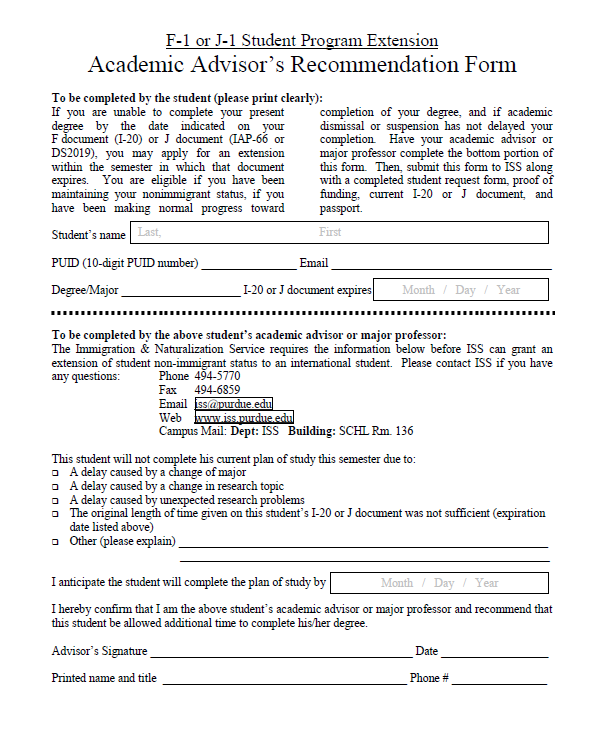 Departure Form
Gap in education 
Military Service
Transferring to school outside U.S.
Ending Program
Reduce Course Load (RCL)
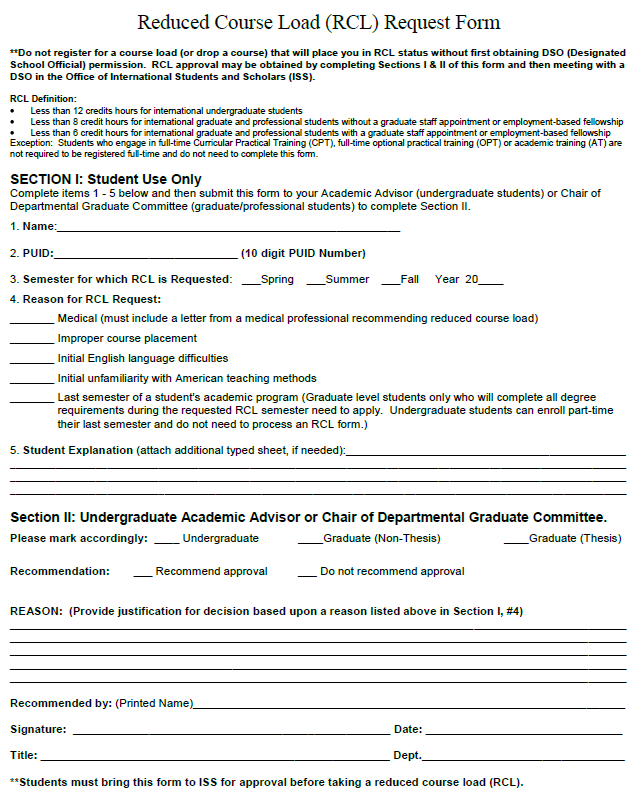 Curricular Practical Training (CPT)
Authorized off campus employment which is an “integral part of an established curriculum and is directly related to the student’s major area of study.”

8 C.F.R.  214.2(f) (10) (i)
Types of CPT
Full-Time: more than 20 hours per week
CPT course
Part-Time: 20 hours or less per week
Registered Full-Time
Eligibility
Must be lawfully enrolled full-time one full academic year
Valid F-1 status 
Employment must be integral to the major field of study
Employment must be required or highly recommended for degree
CPT must take place before the program end date on I-20
How to Apply
Receive job offer
Complete online workshop: www.iss.purdue.edu/cpt 
Schedule ISS Follow-up session
Meet with Academic Advisor 
Attend Follow-up Session at ISS
CPT Certification Form
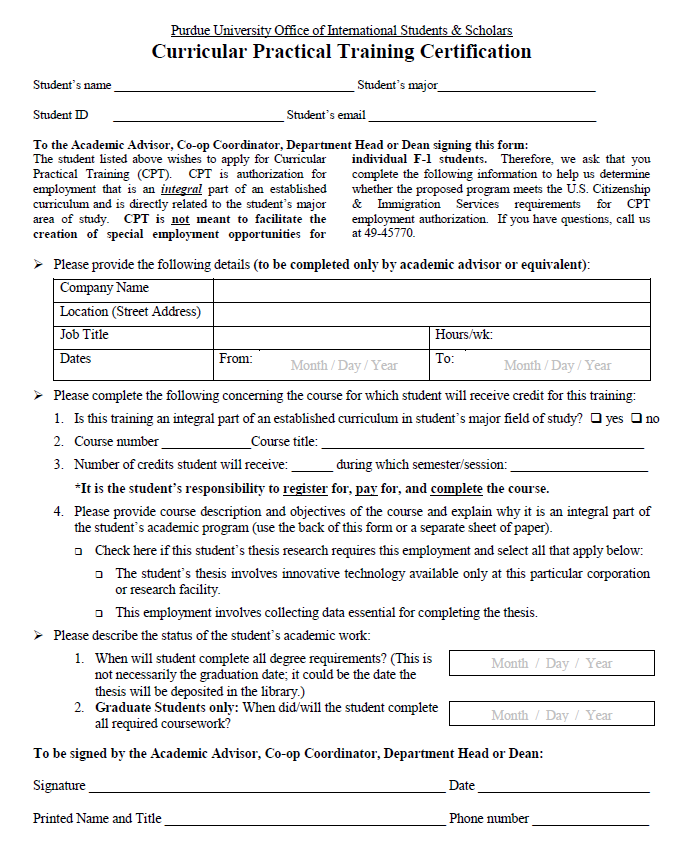 CPT Certification Form
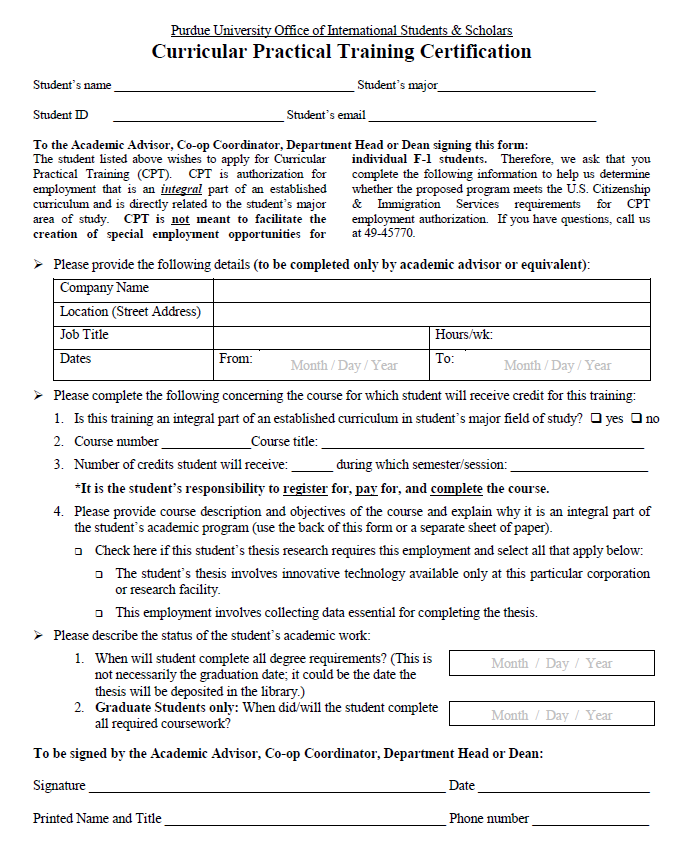 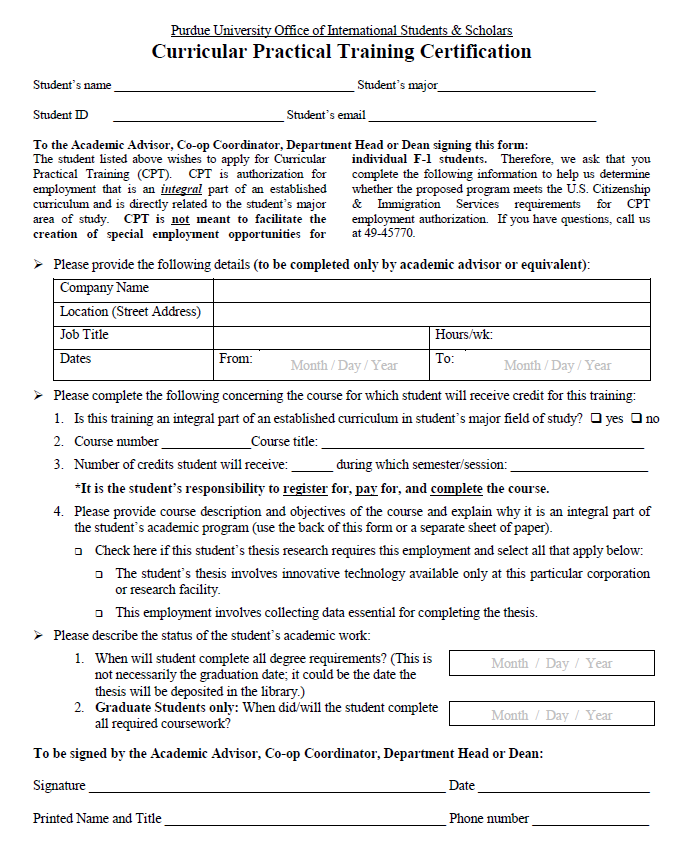 CPT Certification Form
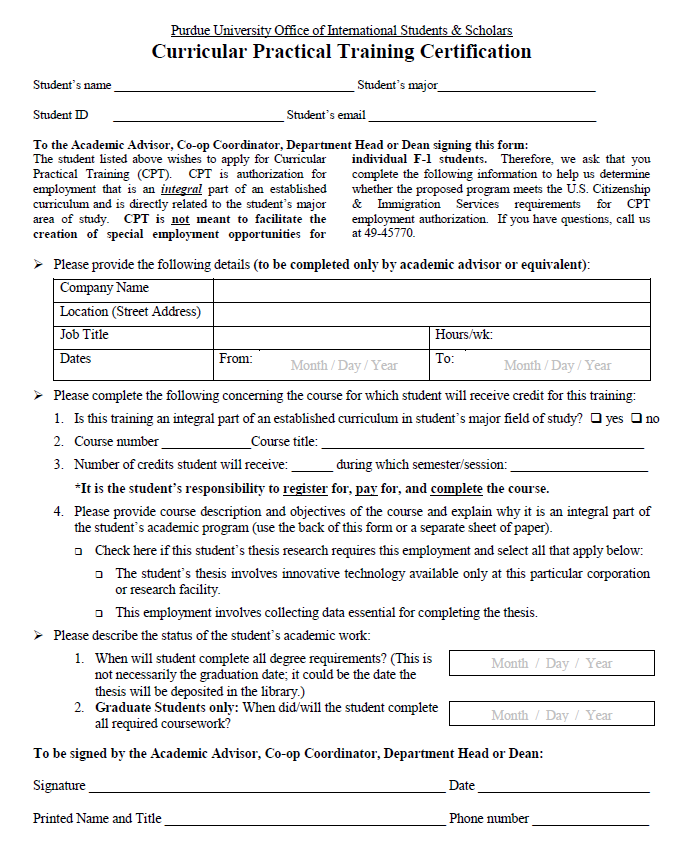 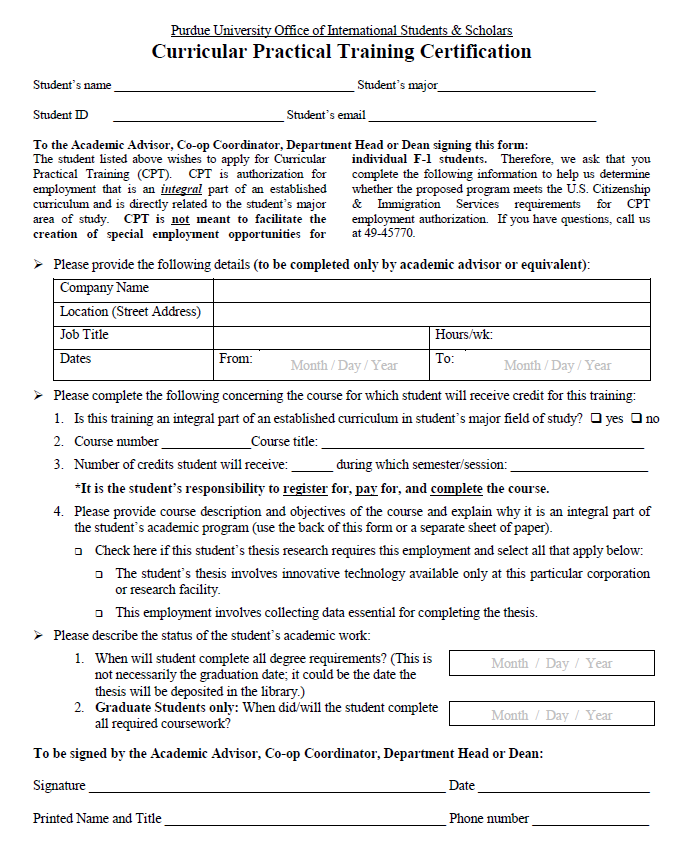 CPT Certification Form
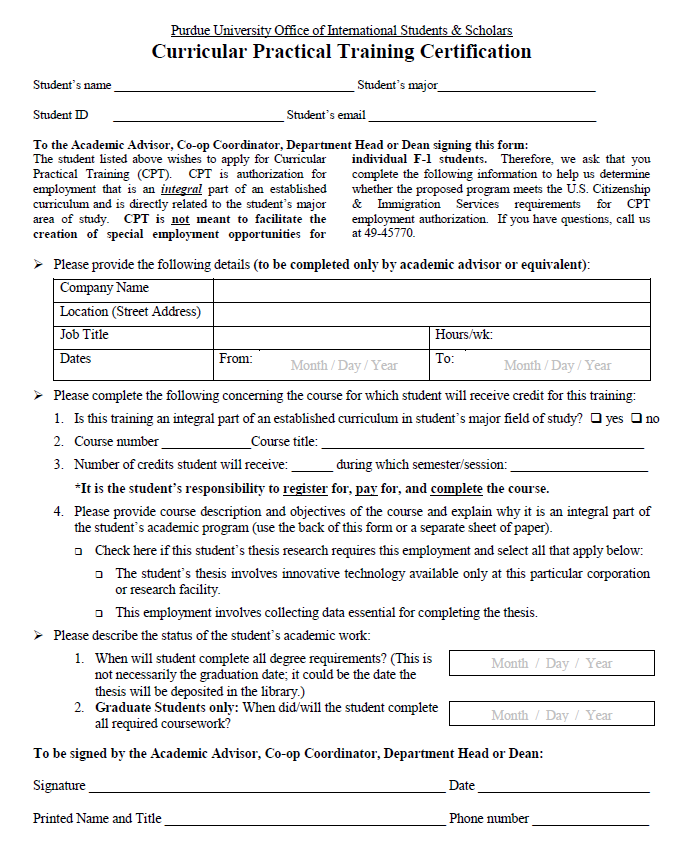 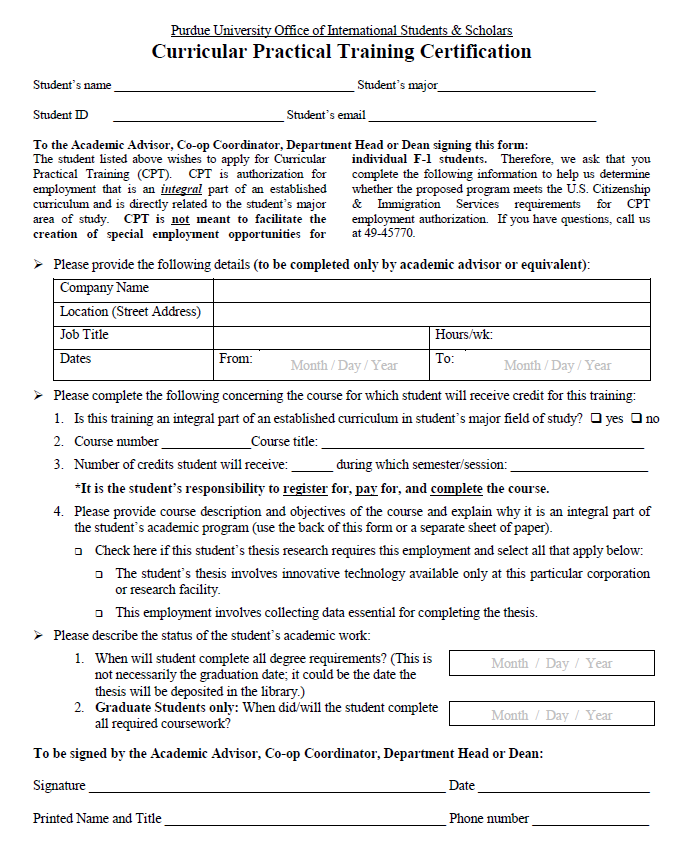 CPT Course
Must be an “experiential” type course 
Appropriate course for degree level
Must be registered during the semester CPT authorization is granted
Must pay for the course
Must complete the course
Course must appear on transcript
CPT Certification Form
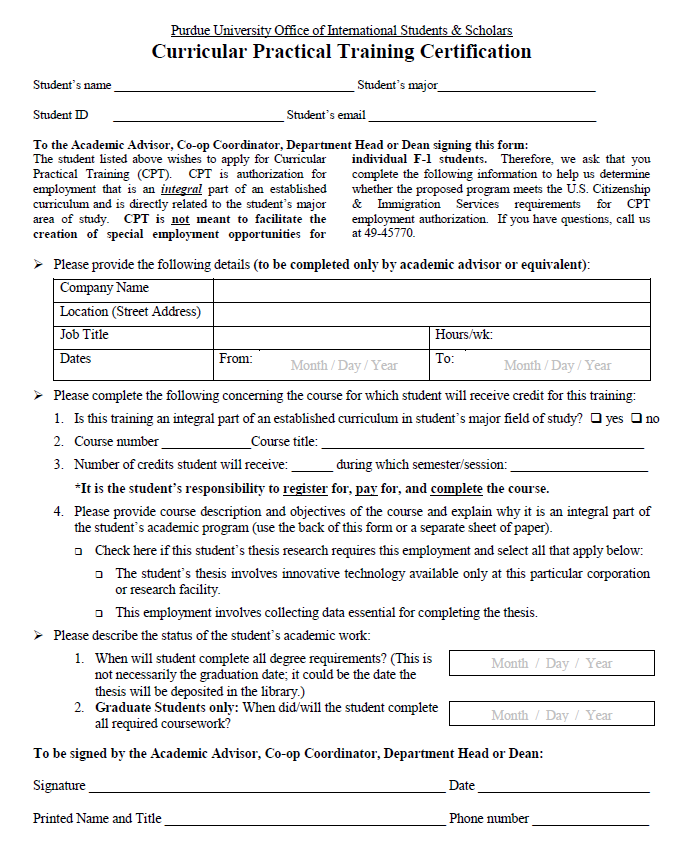 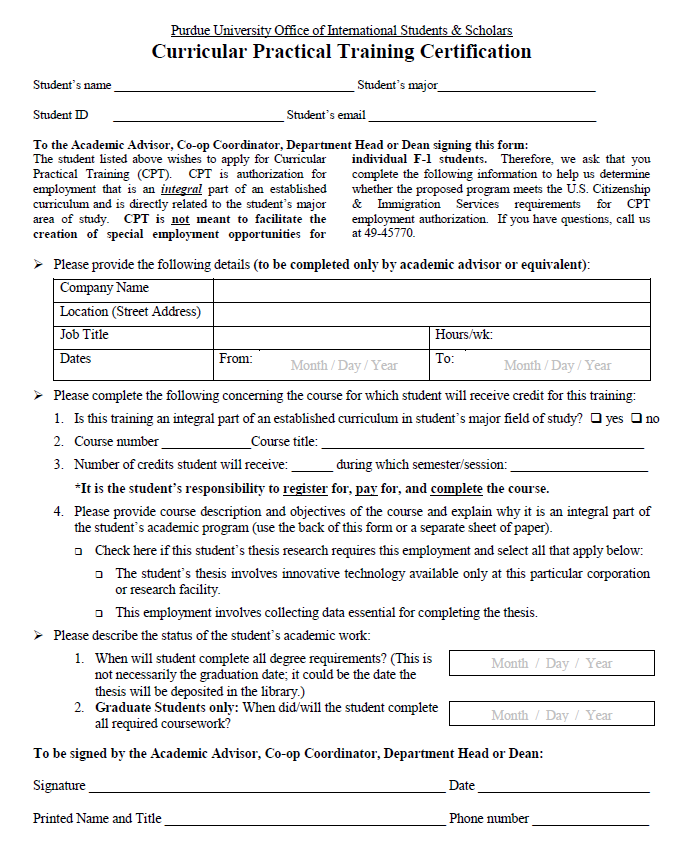 CPT Certification Form
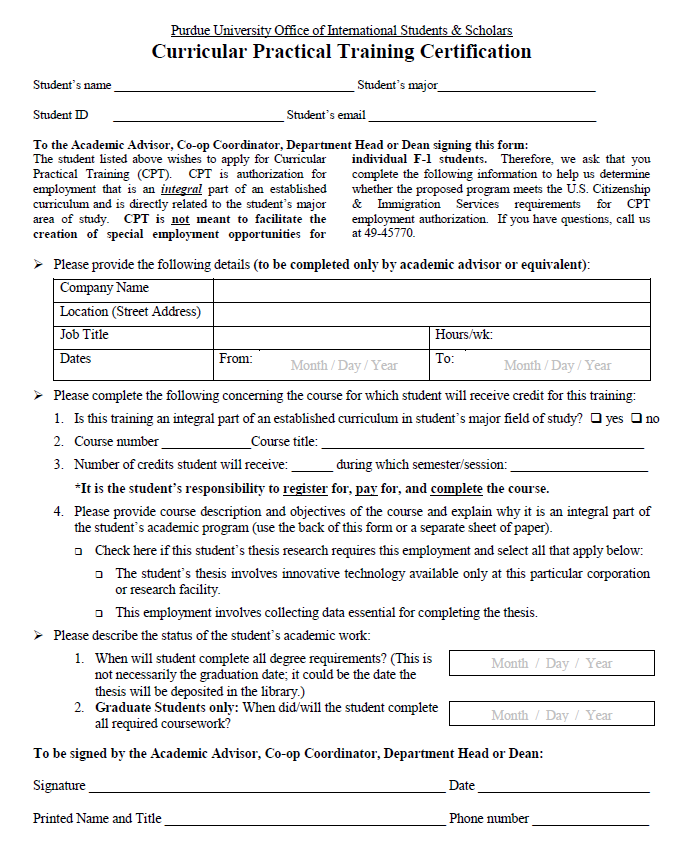 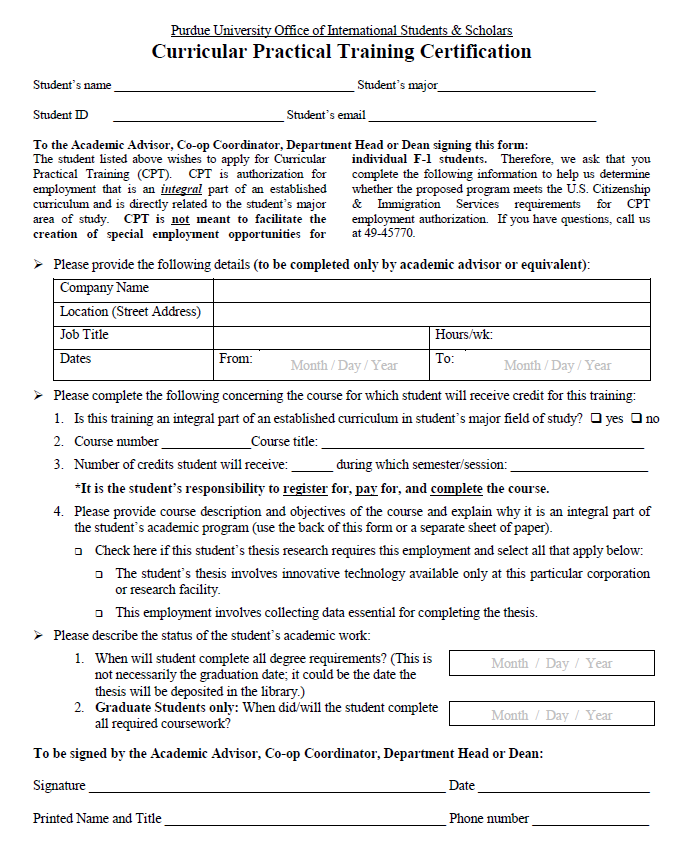 Important Facts
Approved Semester by Semester
Paid/Unpaid Positions
Cannot be an independent contractor
International Employment
365 days of Full-Time CPT student will not be eligible for OPT
Optional Practical Training (OPT)
Pre-Completion OPT 
Post-Completion OPT 
OPT STEM
Pre & Post Completion OPT
USCIS Application 
   (United States Citizenship & Immigration Services) 
12 months
Cost $380
Processing Time: up to 90 days
Post-Completion OPT - Eligibility
Maintaining F-1 status 
Unexpired passport
Lawfully enrolled full-time for at least two consecutive semesters 
Less than 12 months of full-time CPT
Within 90 days of completing degree requirements 
Have not previously had OPT authorized at the same degree level
Application
Online Workshop
www.iss.purdue.edu/opt 
Complete Paperwork
Advisor’s Form 
Follow-up Appointment in ISS 
Receive new I-20 (5 business days)
Prepare Application
Mail application to USCIS 
Wait for EAD Card
Certification Form
Employment Authorization Document (EAD)
OPT - STEM
USCIS Application 
Within last 90 days of Post Completion OPT
24 additional months
Cost $380 
Processing Time: Up to 90 days
Company must be E-Verified 
Provide Job Training Plan: I-983
Academic Training  (AT)
J-1 Employment Benefit 
Up to 18 months 
Before/After Graduation
Approved By ISS Office
www.iss.purdue.edu
www.iss.purdue.edu
www.iss.purdue.edu
www.iss.purdue.edu
Maintaining Legal Status
F-1: Maintaining Legal Status
ISS Office Hours
Student Walk-in Hours:
Monday, Tuesday Wednesday, Friday: 
   9:00 - 11:30 and 1:30 - 4:00
Thursday:  1:30 - 4:00 only

Visiting Scholar Walk-in Hours:
Wednesday's 9:00 - 11:30
Friday's 1:30 - 4:00
ISS Contact Information
Office Hours:
Monday-Friday 8:00 AM - 5:00 PM

Schleman Hall - Room #136Phone:  765-494-5770iss@purdue.edu